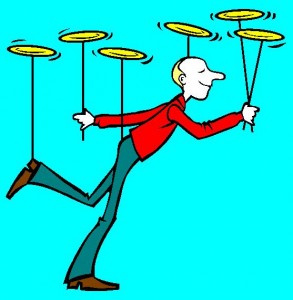 An Employer’s Guide toTHE GREAT BALANCING ACT
Managing the Interplay Between Employment Law and Workers’        Compensation Issues
RELEVANT EMPLOYMENT LAWS
When an employee is absent from work due to an on-the-job injury, there are various employment laws that may provide protection or benefits in addition to the rights he may have under workers’ compensation laws.

The employer must consider the terms of each law and ensure that employment actions comply with ALL that apply.
FMLA
ADA
FLSA
COBRA/PHSA
State Anti-Retaliation Laws
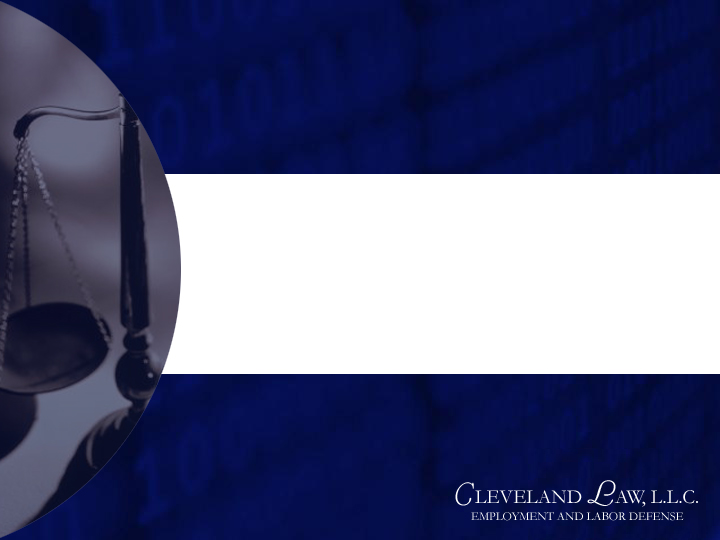 FMLA
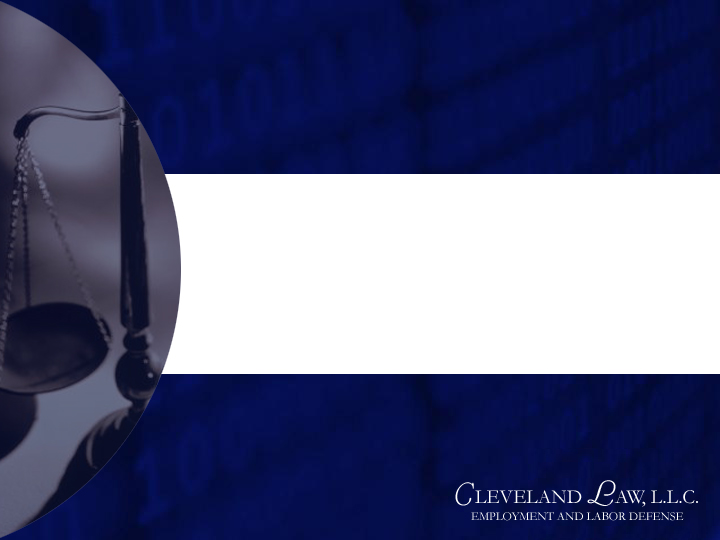 DOL Information and Possible Future Changes
Employer Survey Question:
Would you say that complying with the FMLA is:

Very Easy,
Somewhat Easy,
Has No Noticeable Effect,
Somewhat Difficult, or
Very Difficult?
DOL Survey Question Result:
1%    =  Very Difficult
14%  =  Somewhat Difficult

85% of all employers surveyed reported that the FMLA was either “very easy” or “somewhat easy” to comply with or that it had “no noticeable affect.”
Other 2012 DOL Survey  Results:
Have you ever suspected that an employee was misusing or abusing FMLA leave?

Have you ever confirmed that an employee was misusing or abusing FMLA leave?
Other 2012 DOL Survey  Results:
< 2% = Employers who confirmed FMLA abuse/misuse

< 3% = Employers who suspected FMLA abuse/misuse
Other 2012 DOL Survey Results:
91%  
Employers who reported that FMLA has had either a positive effect or no noticeable effect on employee absenteeism, turnover, and morale.
Survey Report Excerpt:
“The 2012 surveys provide policymakers and researchers with the current data with which to analyze the FMLA within the context of this evolving economic market.”
Recent Proposed Legislation:
2009/2011 
	Lower Employer Coverage to 25 (from 50) Employees. 
             [proposed but not enacted]
2011
	Provide for Paid FMLA leave 
	         [proposed but not enacted]
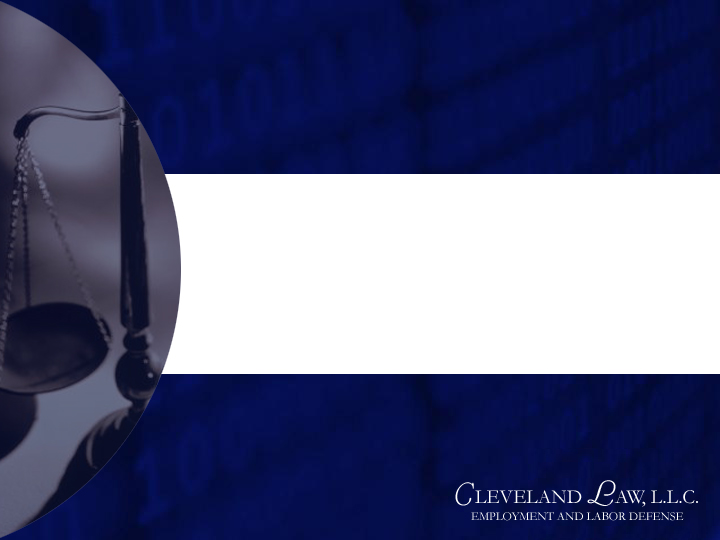 FMLA BASICS
Coverage:  Employer
A covered employer is one who:

Is a private employer with 50 or more employees 

Is a public employer, regardless of number of employees
Coverage:  Employee
An eligible employee is one who:

Has been employed by the employer for at least 12 months (they do not have to be consecutive months);
Has worked at least 1250 hours during the 12-month period immediately preceding the commencement of the leave; 
Who has not already exhausted his leave entitlement for this12-month period; and
Who works at a location with at least 50 employees within 75-mile radius (including public employees).
Protections Afforded to Eligible Employees:
Leave -- 12 weeks in 12 months period (exception Military care-giver leave)

Continued employer-provided health insurance benefits

Guaranteed Reinstatement -- to same job
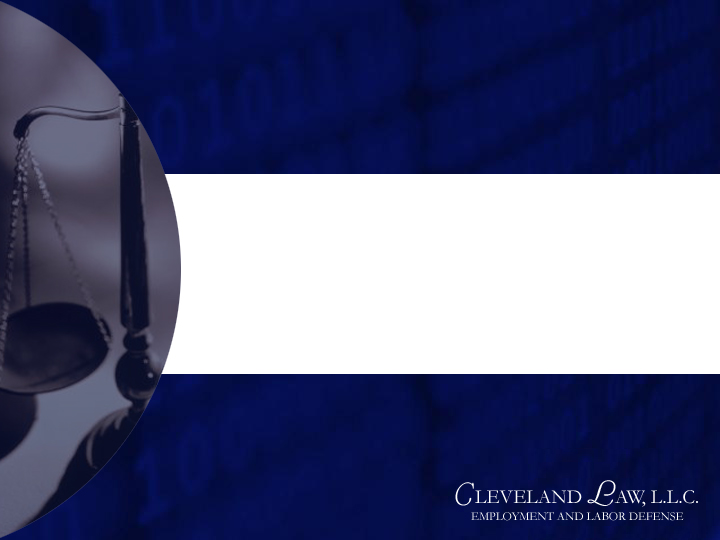 FMLA LEAVE
WHAT COUNTS AS LEAVE
CURRENT RULE:

TIME SPENT ON LIGHT DUTY NO LONGER COUNTS TOWARD THE TOTAL FMLA LEAVE ENTITLEMENT. 

Employee must actually be absent from the workplace – not just his “regular” job.
TYPES OF ABSENCES COVERED
*	Family Leave
To care for a family member with an illness.
To bond with a new family member.

*	Medical Leave
This is leave needed for the employee’s own medical condition
* Military-related Leave

1)	For Military Exigencies
2)	To care for a service member who suffers a serious illness or injury in the line of duty and for whom the employee is the next of kin.
MEDICAL LEAVE
Covers an employee’s absence due to his own “serious health condition.”

An injury or illness from an on-the-job accident is covered so long as it constitutes a “serious health condition.”
MEDICAL LEAVE
A serious health condition is an “illness, injury, impairment or physical or mental condition that involves either inpatient care or continuing care by a health care provider.

Continuing care means
A period of incapacity of more than 3 consecutive calendar days and any subsequent period of treatment
Any period of incapacity due to pregnancy or a chronic health condition.
GENERAL LEAVE RULES
FMLA leave is taken consecutively with available  paid sick or annual leave.

Leave taken due to Workers’ Compensation injuries is an exception to that rule.  For so long as the employee is being paid comp benefits, his sick or annual leave is not charged.
GENERAL LEAVE RULES
An employee on FMLA leave has the right to decline a light duty assignment.

If the FMLA leave is for a Workers’ Compensation injury, the employee can still decline the light duty, but will generally lose his comp benefits.
GENERAL LEAVE RULES
LEAVE CAN BE TAKEN:

Continuously
          or
Intermittently/Reduced Schedule 
(Healthcare provider must certify need for intermittent or reduced schedule leave.  Employer may not require employee to take more leave than needed.  Employer may transfer employee to temporary position which better accommodates intermittent leave.)
GENERAL LEAVE RULES
Interplay Between FMLA & FLSA

The Fair Labor Standards Act (FLSA) generally prohibits an employer from making deductions for absences from a salaried employee who works part of a work day.

The FMLA permits and employer to temporarily pay a salaried employee on an hourly basis to accommodate a reduced schedule leave.
GENERAL LEAVE RULES
DISCIPLINE
Normally, an employer can discipline an employee for frequent or excessive absences.  However, the FMLA is an exception to that.  FMLA-covered absences may not be taken into consideration for the purposes of discipline.  However, under the current rules, it can be considered for the purposes of perfect attendance bonuses and similar programs.
GENERAL LEAVE RULES
If a husband and wife are both employed by the same employer, they may be limited to a combined leave period for certain types of leave.  For example, they will have a combined 12 weeks (and not 12 weeks each) of leave to bond with a newly born or placed child.

This does not apply to all types of leave.  For example, each would be entitled to up to 12 weeks of leave for a serious health condition.
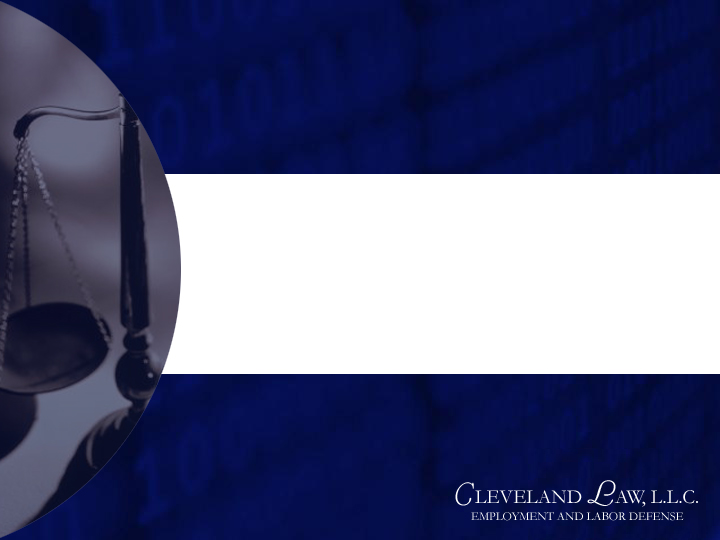 INSURANCE BENEFITS DURING FMLA LEAVE
EMPLOYEE BENEFITS DURING LEAVE
GROUP HEALTH INSURANCE

If the employer provides group health insurance to active employees, it must continue to provide that coverage to employees on FMLA leave under the same terms and conditions.

						continued…
EMPLOYEE BENEFITS DURING LEAVE
GROUP HEALTH INSURANCE

Although the employer must continue to pay its share of premiums for coverage, the employee must also continue to pay his share.

If the leave is paid, employee premiums should be deducted as they normally are.  For unpaid leave, the employee must make arrangements to remit premiums in order to retain coverage.
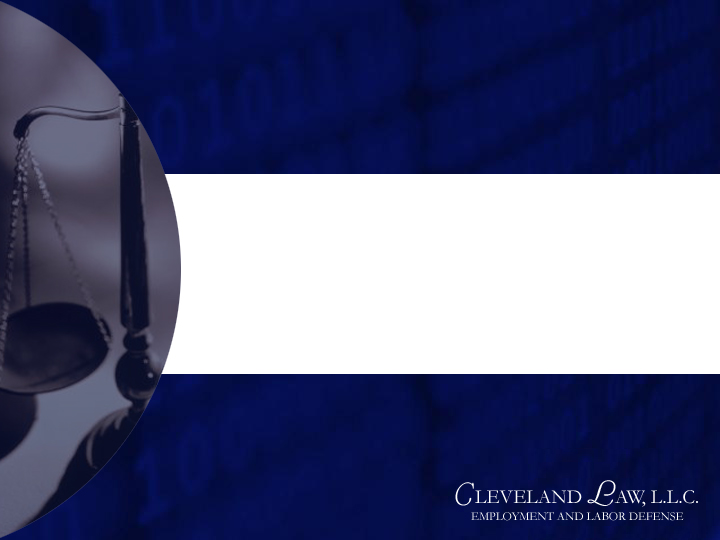 FMLA REINSTATEMENT BENEFITS
REINSTATEMENT AFTER LEAVE
On return from FMLA leave, an employee is entitled to be returned to his same position, or to an “equivalent” position.

“Equivalent” means virtually identical.

An employee is entitled to reinstatement even if he has been replaced or his job has been restructured to accommodate his absence.
REINSTATEMENT AFTER LEAVE
If there were any unconditional pay increases during the employee’s absence (such as a COLA that applies to all employees regardless of merit), the returning employee is entitled to that increase in pay.
REINSTATEMENT AFTER LEAVE
The FMLA does not prohibit an employer reinstating a returning employee to a different job if that is requested by the employee.  However, the employee cannot be forced to accept the alternate job against his wishes.
REINSTATEMENT AFTER LEAVE
An employer can  and should require a return to work release from the appropriate health care provider.  However, the requirement cannot be more stringent than that placed on an employee who was out on a non-FMLA-covered leave.
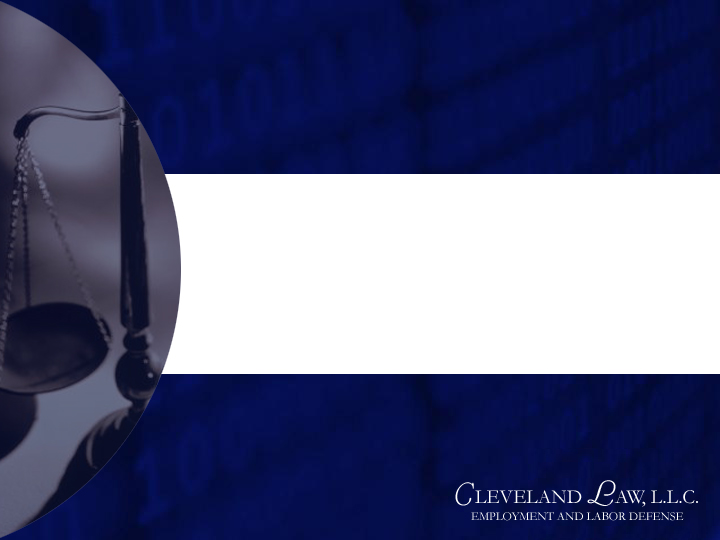 FMLA PAPERWORK ISSUES
REQUIRED DOCUMENTATION
An employee does not have to specifically ask for “FMLA leave.”  However, once he gives the employer notice of an absence for a qualifying reason, the employer is required to take the steps necessary to determine if the leave is FMLA-covered, including providing a health care provider certification.

If the employee does not complete and return the certification, the employer is not required to designate the leave as FMLA leave. [NOTE: Employer can waive this requirement.]
						continued…
REQUIRED DOCUMENTATION
The employer must notify the employee in writing that  a leave particular absence is being charged against the employee’s FMLA entitlement.

The employer has a limited time period in which to accomplish this.  

Generally, leave cannot be retroactively designated as FMLA leave unless the employee requests or agrees.
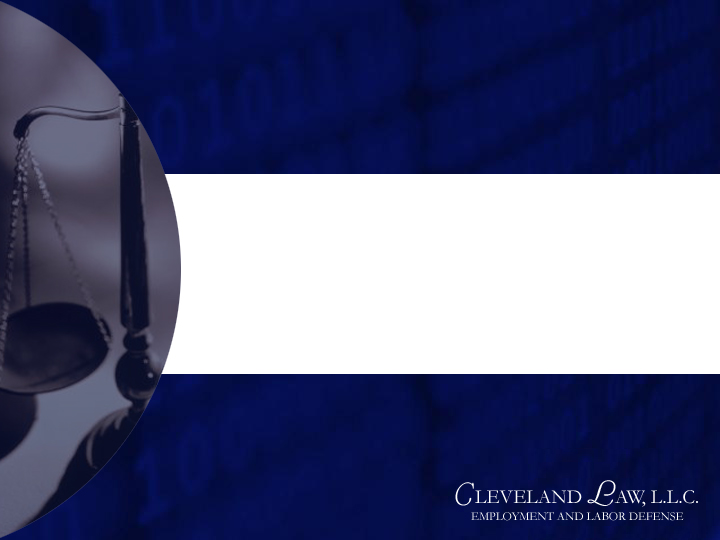 ADA Basics
COVERAGE: EMPLOYER
A covered employer – public or private – is one who has fifteen or more employees. 
       [In any 20 weeks of the current or preceding year]
Exceptions:
U.S. government or corporation wholly owned by U.S. government; 
A bona private membership club that is exempt from tax under section 501(c).
COVERAGE: EMPLOYEE
An “employee” for the purposes of the ADA:

Includes Applicants.
Employees are covered without regard to length of employment.
Eligible employees are those who are both “disabled” and “qualified.”
“Disabled” employees include those who have no current disability but who do have a “history of” or are “regarded as” having  a disability.
ADA BENEFITS AND PROTECTIONS
Prohibits discrimination against disabled employees who are qualified;

Requires “reasonable accommodations” for disabled employees;

Limits Medical Inquires (including medical exams) of employees;

Requires Confidentiality Measures for Medical Information.
WHO IS “QUALIFIED?”
Determining whether a particular employee is “qualified” is a two-step process:

Does the individual satisfy the prerequisites for the position such as education, employment experience, skills, licenses, etc.?

Can the individual perform the “essential functions” of the job, either with or without a “reasonable accommodation?”
WHAT IS A DISABILITY?
The ADA was amended effective as of January 2009, and is now formally known as the ADAAA.

The amendments greatly reduced the level of impairment that an individual must show to qualify as “disabled.”
WHAT IS A DISABILITY?
In general, a disability is a physical or mental impairment that “substantially limits” a “major life activity.”

“Major Life Activities” include caring for oneself, performing manual tasks, seeing, hearing, eating sleeping, walking, standing sitting reaching, lifting bending, speaking, breathing, learning, reading, concentrating, thinking, communicating, interacting with others, working and the “operation of major bodily functions.”

“Substantially Limits” is leniently construed in favor of the employee.  An impairment “need not prevent or significantly or severely restrict” the individual from performing the major life activity.
WHAT IS A DISABILITY?
A – Assume 
D – Disability 
A – And 
A – Attempt
A– Accommodation
REASONABLE ACCOMMODATION
Examples of Reasonable Accommodation:

Modifying the application process so that disabled individuals can participate
Modifying the workplace or environment to enable the disabled individual to perform the essential functions of the job;
Restructuring the job to remove non-essential duties that the individual cannot perform;
Granting leave to seek treatment;
Granting exceptions to policies;
Reassignment to another available position for which the individual is qualified and can perform with or without reasonable accommodation.
REASONABLE ACCOMMODATION
An employer is not required to make an accommodation if that would create an “Undue Hardship” on the employer. 

Relatively high standard to show undue hardship.  Factors considered include:
Cost (relative to the resources of the particular employer);
Nature of operations of the employer; 
Impact of the accommodation on the operations of the employer.
REASONABLE ACCOMMODATION
INTERACTIVE PROCESS!!!
LIMITATIONS ON MEDICAL INQUIRIES
These rules apply differently according to employment status:

Applicants:  Employer may ask the applicant if he can perform various of the actual job functions.

Post Offer/Pre-employment:  Employer may subject the individual to a pre-employment medical exam or inquiry IF all entering employees in the same job category are subject to the same exam.

Existing Employees:  Employer may only submit the employee to a fitness for duty type of exam or inquiry (job-related and consistent with business needs).
CONFIDENTIALITY OF INFORMATION
The ADA requires that an employee’s medical information be kept separate from his general personnel file.

These files should be kept locked and their should be very limited and controlled access.  

Generally, supervisors may not be allowed access to this information, except that they can be informed of work restrictions, and informed of any special first aid measures that are necessary for a disabled employee.
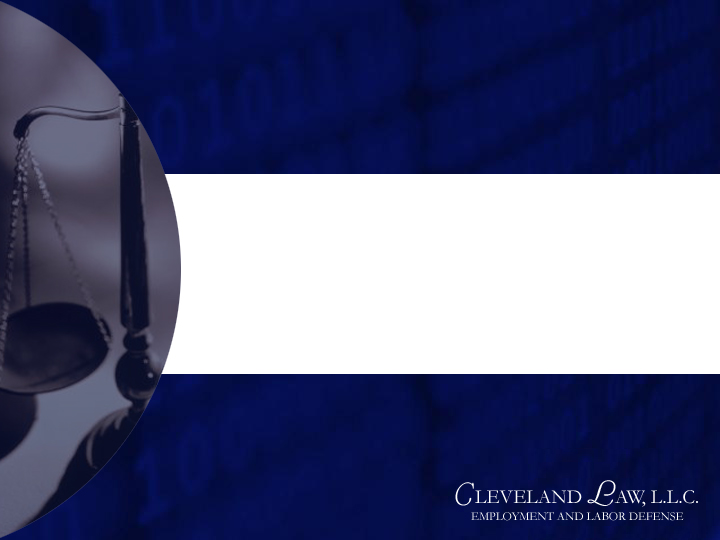 COBRA & PHSA
COVERED EMPLOYERS
A federal law known as COBRA gives many private sector employees and their dependents the right to continue their participation in the employer’s group health insurance plan at the employee’s own expense after the date that the employee or dependent would otherwise lose coverage because of a qualifying event.  A covered employer is one with at least 20 employees. 

Although public employers are exempt from COBRA, they have parallel requirements under the Public Health and Safety Act (PHSA).

Church Plans are not covered under either law.
ELIGIBLE INDIVIDUALS
An employee (or dependent) can continue group health coverage if the individual loses coverage for any of the following “qualifying events”:

Death
Divorce
Loss of Dependent Child Status
Medicare Entitlement
Employer’s Bankruptcy
Separation from Employment
Reduction in Hours (including temporary leaves of absence)
BENEFITS
For the purposes of this class, the relevant benefit is that an employee (or spouse/dependent) who loses group health coverage because he is on a medical leave of absence (and has exhausted any FMLA entitlement he may have had) or who is separated from service because of a disability which cannot be reasonably accommodated, has the right to continue his participation in the employer’s group health plan.

When separation or reduction in hours is the qualifying event, the individual may continue his coverage for up to 18 months from the date of the qualifying event.

The employee must pay the full cost of the coverage.
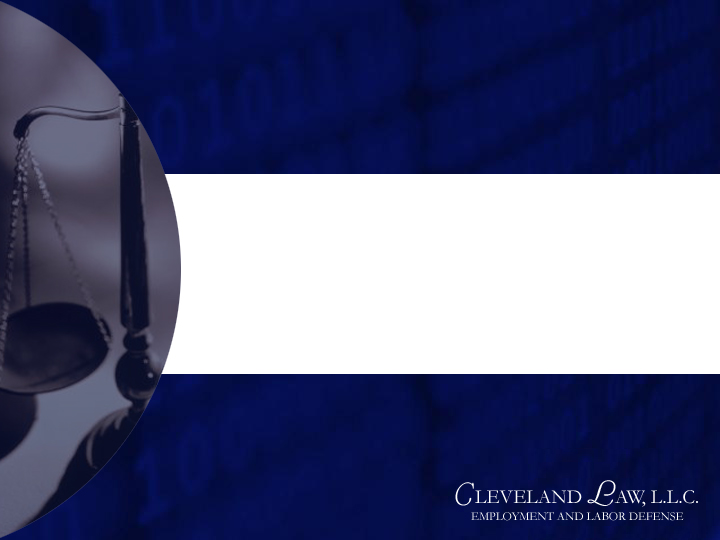 S.C. Code Section 41-1-80
PROTECTION AGAINST RETALIATION
South Carolina law recognizes the doctrine of employment at will, which means that, generally, either the employer or the employee can end the employment relationship without notice or reason.

Various federal and state laws have created exceptions to the at-will doctrine.  For example, Title VII makes it unlawful to discharge an employee because of his race, gender, or other protected status.

Similarly, S.C. Code Section 41-1-80 prohibits an employer from discharging or demoting an employee because he instituted, in good faith, a claim under the South Carolina Workers’ Compensation Law.
PROTECTION AGAINST RETALIATION
The employee has the burden of showing that that he would not have been discharged or demoted “but for” the institution of a workers’ compensation claim.

The employee must bring his suit within one year of the allegedly retaliatory discharge or demotion.
PROTECTION AGAINST RETALIATION
Affirmative Defenses:

Willful or habitual tardiness or absence
Disorderly conduct or intoxication at work
Destruction of company property
Embezzlement or larceny of employer’s property
Malingering
Failure to meet established work standards
Violation of written company policy where discharge or demotion is the stated remedy for the violation
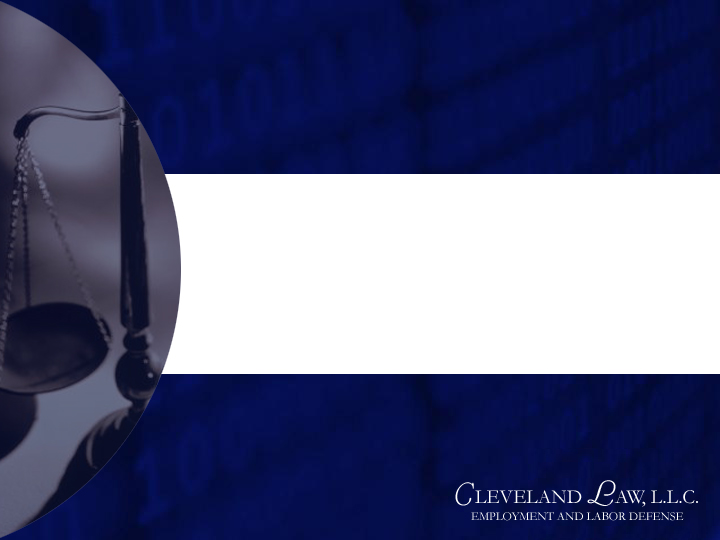 EMPLOYER POLICIES
LEAVES OF ABSENCE POLICIES
It is important that employers have written policies that describe what terms and conditions will apply to leaves of absence and reinstatement from leaves. 

These policies will dictate what happens when employees fall outside the parameters of the laws we have discussed, such as an employee who is not eligible for or who has exhausted all available FMLA leave.
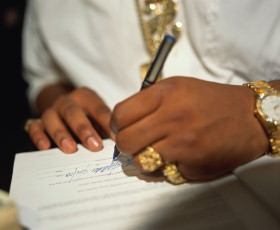 OTHER POLICY CONSIDERATIONS
ADA reasonable accommodation can include granting an exception to a policy.

ADA permits an employer to lower the pay of an employee reassigned to a lower-level position IF that is the policy with regard to non-ADA-related transfers.

FMLA permits covered leave to run concurrently with paid sick/annual leave IF that is specified in the employer’s policy.
THINKING IN TERMS OF LAYERS:
----------------------------------------------------------------------------------------------
Workers Comp [ income /compensation $$$ /altered at-will status ]
----------------------------------------------------------------------------------------------
----------------------------------------------------------------------------------------------
FMLA ………. [leave /health insurance /guaranteed reinstatement ]
----------------------------------------------------------------------------------------------
----------------------------------------------------------------------------------------------
Employer LOA Policy………………………………. [ leave from work ]
---------------------------------------------------------------------------------------------
----------------------------------------------------------------------------------------------
COBRA/PHSA ………………….. [ continuation of health insurance ]
----------------------------------------------------------------------------------------------
----------------------------------------------------------------------------------------------
ADA ……………………………………[ Reasonable Accommodation ]
-------------------------------------------------------------
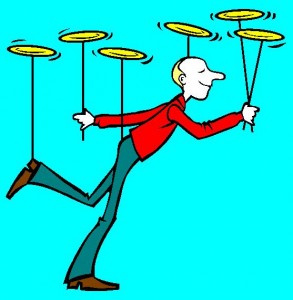